Encounters with Jesus
Someone like me 5. The woman at the well
Encounters with Jesus
Series on the kind of people who get close to God
Is there someone like me?
Someone like me…
Damaged by life
Multiple long-term relationship failures
Feeling the guilt and the condemnation of others even when it’s not there
Reacting like a damaged person
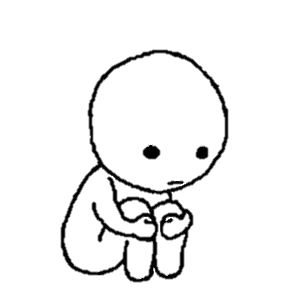 Self-help guides for the ‘not good enough’
1. Love and Accept Yourself
2. Practice Self-Care
3. Identify Your Wants and Needs
4. Be Authentic
5. Choose Self-Empowering Language
6. Practice Being Present
7. Have a Dialogue with Your Inner Critic
8. Break the Habit of Idealizing Your Relationships
9. Connect Rather Than Compare
10. Stop Over-Identifying with Circumstances
Jesus invites you on a journey out of yourself
This woman knows there is a religious and moral life
When Jesus talks to you He treats you like a normal human being
Even though He knows your damage
Jesus draws you to a personal walk with God
It’s about Spirit and truth
A journey with Jesus brings healing and restoration
It doesn’t undo the past
It brings wholeness
It brings a connection with God
‘Living water’
Believing is not enough!
One of the key concepts John wants to put across
Believe AND receive
Life = ‘living water’ is when you’re connected to God
But it’s a start…
Beliefs       Values       Attitudes       Behaviour
My healed and restored life
What damage needs mending?
What restoration needs doing?